خلفيات 
العهد
الجديد
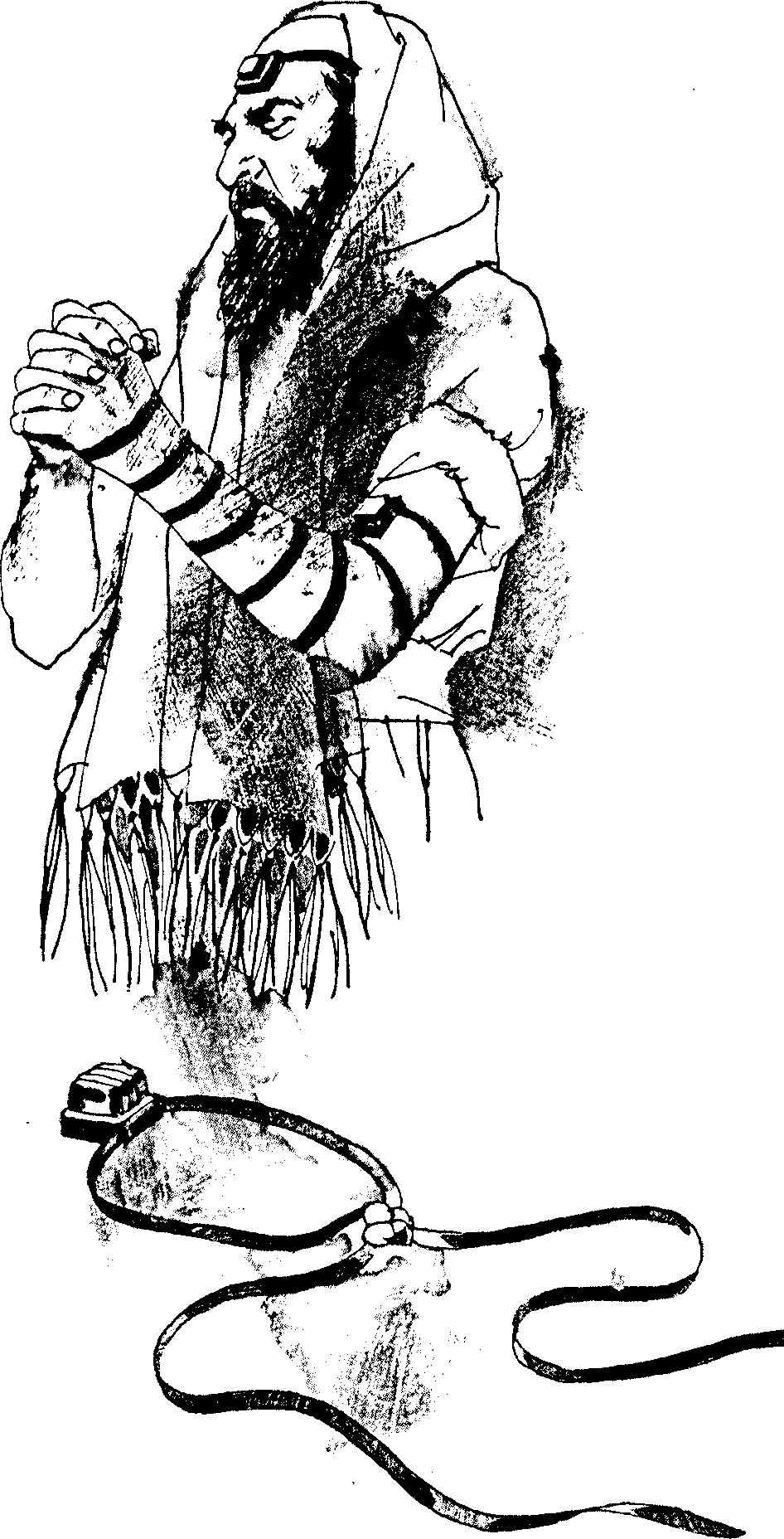 8
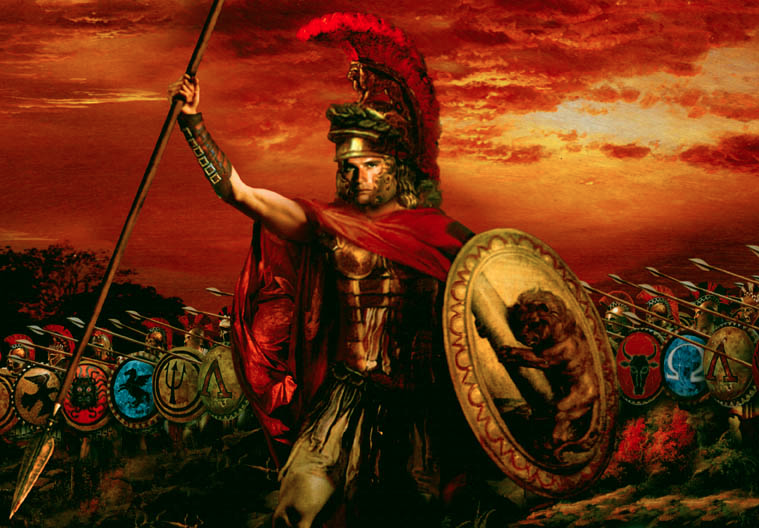 د. ريك جريفيث • مؤسسة الدراسات اللاهوتية الأردنية • BibleStudyDownloads.org
22 و 379
9ج
خط سير الملكوت و العهود
تعليم الملكوت
آدم يحكم مع الله تك 1: 26, 28 تك 2: 19
الشيطان يحكم كاله هذا العالم           تك 3: 15           2 كو 4: 4
عهود الله مع إبراهيم لإعادة تأسيس حكم الإنسان من خلال إسرائيل كمملكة كهنة
تك 12 : 1 – 3 
خر 19 : 6
فشل إسرائيل في الشهادة للأمم كمملكة كهنة أدين من خلال السبي تحت حكم أجنبي
رفضت إسرائيل عرض المسيا بخصوص الملكوت 
مت 12 : 41 – 42 
مت 23 : 37 – 39
المسيح يحكم على كل شيء مع القديسين 
أف 1 : 9 – 10 
رؤ 20 : 1 – 6 
رؤ 22 : 5ب
أخاف يسوع أعداء اسرائيل  و الأمة آمنت 
رو 11 : 26 – 27
وسع يسوع ملكوته بشكل غامض للكنيسة
مت 13
سقوط الإنسان
تك 3
العهد النوحي
تك 6 : 18, 9 : 8 – 17
إسرائيل
الكنيسة
الألفية             الملكوت
عهد الأرض
المسيانية          الأبدي
(التركيز على الأمة)
الإنسان الجديد (أف 2: 15)
تجديد كامل 
(حز 37 : 8-28)
أورشليم عاصمة العالم
(أش 2 : 1-5)
أورشليم الجديدة
(رؤ 21 – 22)
تك 15 : 18 ( قارن مع تث 30 : 1 – 10 ) يعد :
. الأرض من وادي مصر إلى نهر الفرات (أش 27 : 12)
. امتلاك أبدي للأرض (تك 17 : 8) بعد السبي و التجديد
. بركة العالم أجمع من خلال الأرض (أش 14 : 1-2)
أدينت اسرائيل لرفضها المسيا بالتشتت من الأرض لتسعة عشر قرناً ( 70م – 1948م ) لكنها الآن استردت جزئياً ( حز 37 : 1 – 7 )
الأرض
العهد الداوودي
المسيح هو رأس كنيسته التي هي هيكل روحي 
( أف 2 : 19 – 22, 2 كو 6 : 16)
المسيح يحكم على العالم
(أش 11) 
مع القديسين
(رؤ 5 : 10,   20 : 4-6)
يسلم المسيح الملكوت إلى الآب
(1كو 15 : 24)
2 صم 7 : 12 يعد بالإزدهار الدائم :
. أبناء (بيت لا يزول)
. مملكة (سلالة حاكمة سياسياً)
. عرش (حق الحكم من خلال النسل)
. الهيكل (الإبن سيبنيه)
العهد الإبراهيمي
تك 12 : 1 - 3
النسل
العهد الجديد
كل الأشياء تصير جديدة
(رؤ 21 : 5)
العناصر الخمسة كاملة تتم في تجديد وطني 
(زك 8)
إر 31 : 31 – 34 يعد :
. الغفران
. سكنى الروح
. قلب و فكر و طبيعة جديدة
. لم شمل إسرائيل و يهوذا
. لا داعي للكرازة
تم استبدال العهد الموسوي بالعناصر الثلاثة الأولى من العهد الجديد
( لو 22 : 20, 2 كو 3 : 6 )
البركة
العهد الموسوي
الطبعة السادسة
15 حزيران 2012
إلغاء و تتميم و استبدال الناموس على الصليب
(رو 7: 1-6, 1كو 9: 19-21, عب 8: 13)
مؤقت (غل 3 : 19 ) و مشروط ( تث 28 ) ليعلن الخطية ( رو 7 : 7 ) و ينظم إسرائيل   
( غل 3 : 23 – 25 )
الكتاب المقدس يحتوي على تركيز مزدوج على الملكوت – العهد, يتوسع دور إسرائيل من إبراهيم إلى المسيح ليشمل الكنيسة (الإستمرارية) مع أن الكنيسة لن تحل محل الأمة كإسرائيل الجديدة (عدم الإستمرارية) سوف تستمتع إسرائيل ثانية بحكم العالم بعد الإيمان بالمسيح في مجيئه الثاني
[Speaker Notes: All agree that a partial fulfillment of the covenant to Abraham exists now to the Church in the indwelling Holy Spirit and forgiveness of sins (Jer 31:31-34)—and the ultimate fulfillment will be in the eternal state.
The main area of disagreement relates to the time period from now to eternity. Will there be a literal land, throne, and worldwide blessing to national (ethnic) Israel before the eternal kingdom? This chart shows verses giving a resounding YES to that question in a present partial fulfillment and a future full fulfillment in the normal sense of language in the verses cited. But the messianic kingdom will be in two stages—first in a millennial fulfillment to last 1000 years, but then, after that, the eternal stage in the new Jerusalem after the destruction of our present heavens and earth (Rev 21–22). What an amazing future remains for those who trust Jesus!
____________
00-Book Overviews-788
Common English-52
CH-02-Nature-103-p34a
LC_00-NT Bakgrounds-2
OC-10-Chronology-42
OS-00-Intro & Biblical Theology-25 & 90
OS-02-Exodus-267-p22
OS-05-Deut-248-p22
OS-10-2Sam-96-p22
OS-12-Kings & Prophets Charts-25
OS-13-1 Chron-46
OS-23-Isaiah-97-p337
OS-24-Jeremiah-174-p337
OS-23-Isaiah-97-p337
OS-28-Hosea-49
OS-31-Obadiah-164
NS-05-Acts1-2-slide 45
NS-09-Gal-143-p9g
NS-19-Hebrews-342-p9g
SA-08-Mosaic Law-19-p38a]
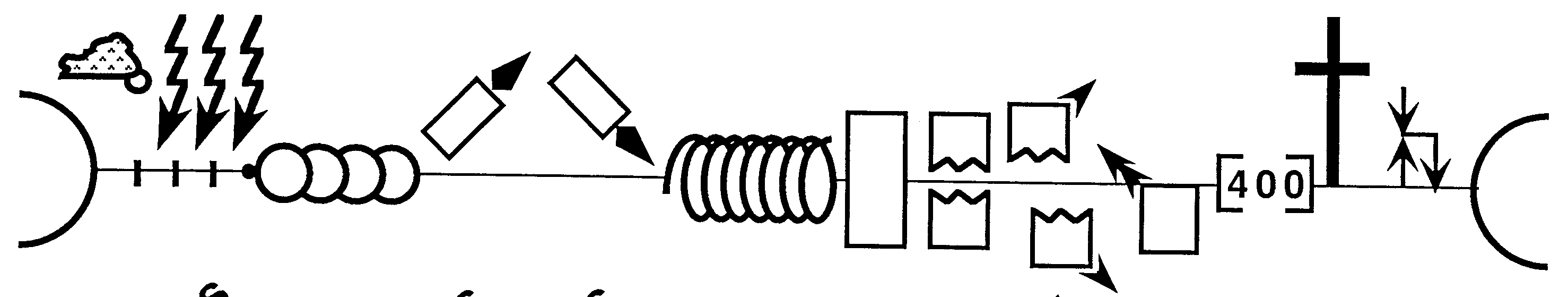 9أ
مراحل خطة الله
في التاريخ
القضاة
الخروج
السبي
الكنيسة
البدايات
الآباء
سنوات الصمت
الملكوت
الإمتلاك
الإسترداد
المملكة المتحدة
المملكة المنقسمة
10
فترة ما بين العهدين(425 ق.م – 5 ق.م)
الموضوع / الفترة الزمنية
ملاخي 
(نهاية العهد القديم)
فترة ما بين العهدين
مجيء المسيح
الحكام على إسرائيل
فارس 
(208 سنوات)
اليونان (188 سنة)
الحشمونيون (80 سنة)
روما 
(58 سنة)
الإستقرار السياسي
سلام / استقلال
حروب عديدة
(دا 11: 1-35)
سلام 
(من خلال روما)
توقع المسيا و الملكوت
متوسطة
متزايدة
“2 مسيا”
مرتفعة
يوناني 
(السبعينية)
آرامي / يوناني / لاتيني
اللغة في فلسطين
عبري / آرامي
10
فترة ما بين العهدين(425 ق.م – 5 ق.م)
The Intertestamental Era (3 slides)
الموضوع / الفترة الزمنية
ملاخي 
(نهاية العهد القديم)
فترة ما بين العهدين
مجيء المسيح
القدرة على الكرازة
محدودة
متزايدة
واسعة
نظام الطرق
محدود جداً
موسع
كثيف
أماكن العبادة
الهيكل فقط
ظهور المجامع
المجامع / الهيكل
القادة الدينيين
الكهنة / اللاويين
ظهور الفرق اليهودية
الفريسيين / الصدوقيين
The Intertestamental Era
فترة ما بين العهدين(425 ق.م – 5 ق.م)
10
الموضوع / الفترة الزمنية
ملاخي 
(نهاية العهد القديم)
فترة ما بين العهدين
ظهور المسيح
محاربة رئيس الكهنة غير الشرعي
الوظائف الكهنوتية
النسل
الرشاوي / الإعدامات
مدى القوة
الإختصاص المحلي
ظهور السنهدريم
فساد السنهدريم
حرفي
غير مستقر - رؤيوي
الحروف
التفسير
السلطة
ناموس العهد القديم
ظهور الناموس الشفوي
الفريسيين
10
تعيين مرحلة الملكوت
كان الوقت مناسباً
سياسياً
نبوياً 
)دانيال 9: 25-26(
غلاطية 4: 4
و لكن لما جاء ملء الزمان أرسل الله ابنه مولوداً من امرأة مولوداً تحت الناموس ليفتدي الذين تحت الناموس لننال التبني
لغوياً
عاطفياً
دينياً
انتقالياً
إنجيل متى
10
(كتب على الأغلب في الأربعينيات) 
يجيب على السؤالين اللذان يسألهما كل اليهود
س:  يسأل اليهودي غير المسيحي
كيف نعرف أن يسوع هو المسيا ؟
(متى 1-10) 

الإجابة :    
مجيئه (1-2) و تأييداته (3: 1-4: 11) أظهرت أن يسوع تمم نبوات العهد القديم السيانية
خدمته المبكرة (4: 12-25) و الموعظة على الجبل (5-7) تعلن أن له الوظيفة النبوية
أظهر القوة المسيانية من خلال الشفاء    (8: 1-9: 34) و السلطة التفويضية    (9: 35-10: 35)
س: يسأل اليهودي المسيحي : 
نعم هو المسيا و لكن أين الملكوت الموعود ؟ 
(متى 11: 28)

الإجابة :
رفضت إسرائيل الملكوت الذي قدمه يسوع باعتباره المسيا لذلك فهويملك السلطان على الكنيسة الآن (11-16)
أعد المسيح التلاميذ لشؤون الكنيسة كون الملكوت السياسي قد تأجل (17-20)
رفضته إسرائيل كونه المسيا لكن سيادة الله استخدمت هذا لدفع ثمن خطاياي البشر (21-27)
هزم يسوع الموت ليظهر سلطته المسيانية و قدرته على إحضار الملكوت (28)
جميع المواقع الجغرافية في الأناجيل
11
من أورشليم                     الأميال
بيت عنيا                   2
بيت لحم                    6
قيصرية فيلبس            105 
قانا                         69
كفرناحوم                   85 
عمواس                    7 
أريحا                       15
الأردن                      21
البحر المتوسط            40
صيدون                    130
سوخار                     31
صور                       106 
صرفة                      118

من كفرناحوم
بيت صيدا                  6
قيصرية فيلبس            27
قانا                        16 
نايين                       22
البحر المتوسط            32
الناصرة                    23
صرفة                      45
صور                       37
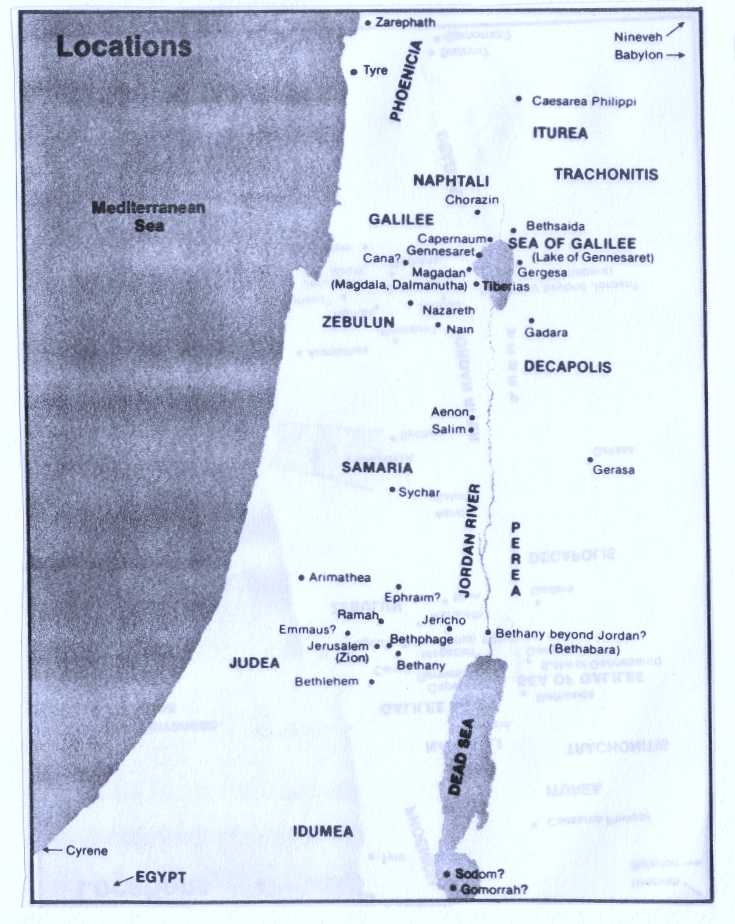 12
جميع المناطق الجغرافية في أعمال الرسل / الرسائل
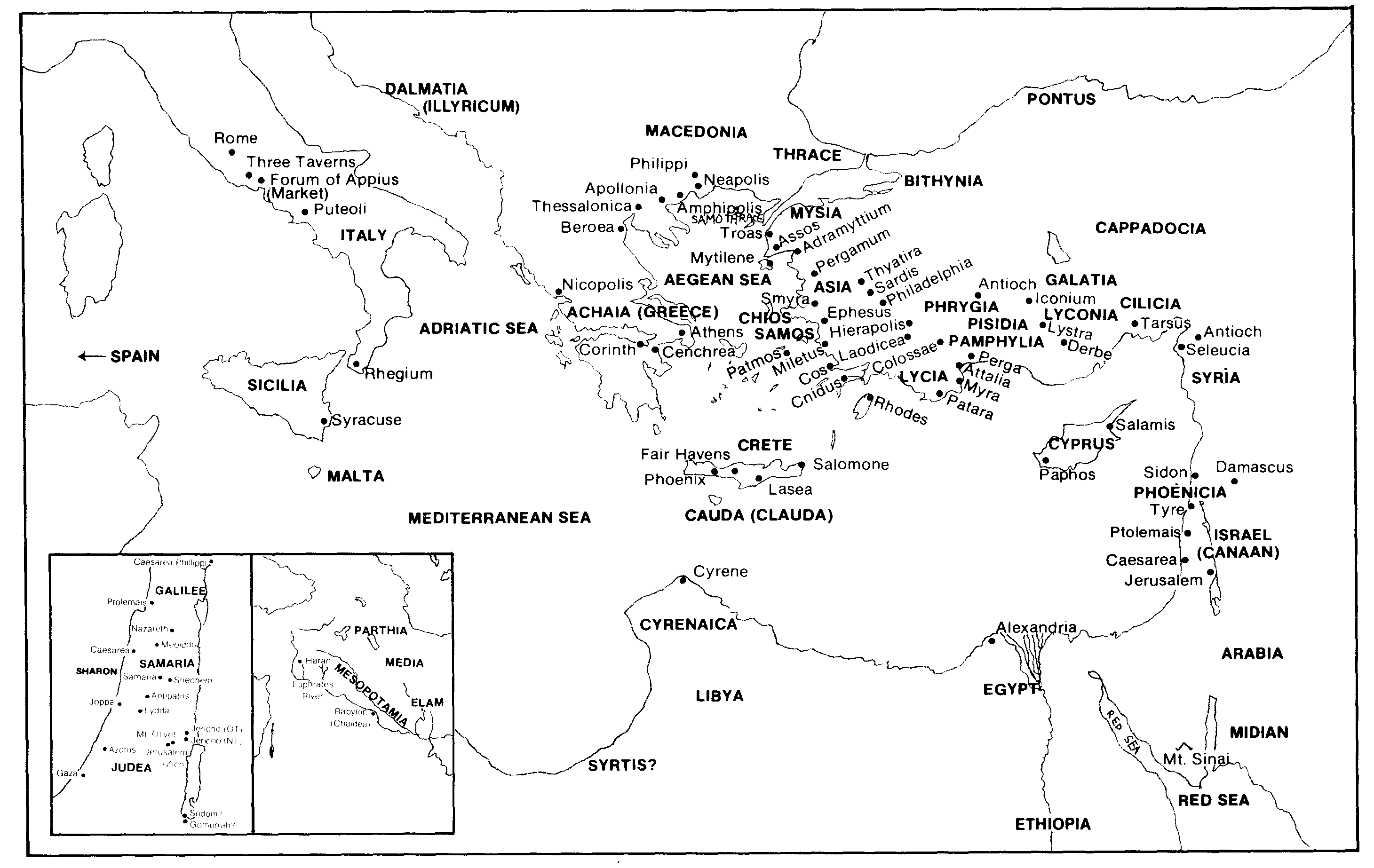 كتّاب العهد الجديد
13
كتّاب العهد الجديد
13
* تشير إلى المجموع في حال نسب رسالة العبرانيين إلى بولس.
كتّاب العهد الجديد
13
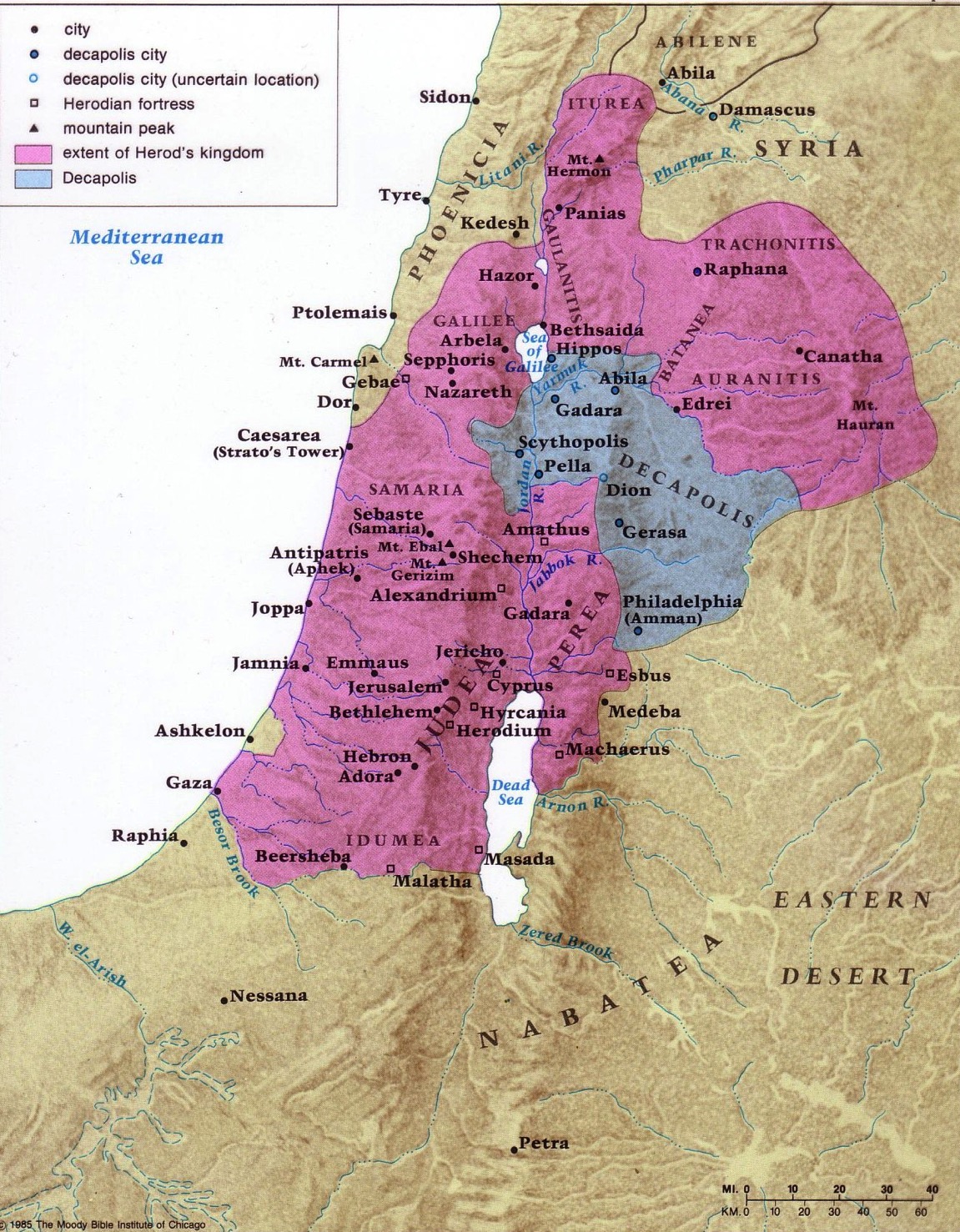 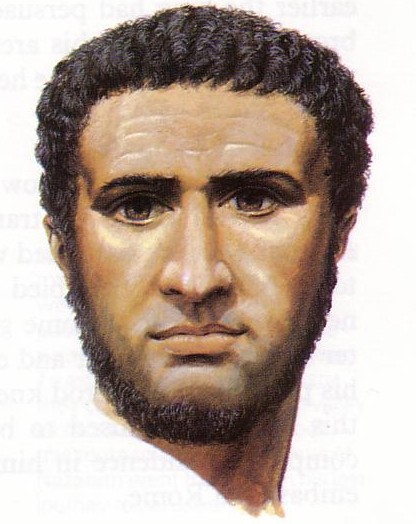 81
إسرائيل تحت حكمهيرودس الكبير
[Speaker Notes: The realm that Herod ruled extended to that of the size of David nearly 1000 years earlier!
___
NB-07 Politics 4-Herodians & Rome-18
NS-00-NT Backgrounds-14]
أبناء هيرودس الثلاثة الحكام
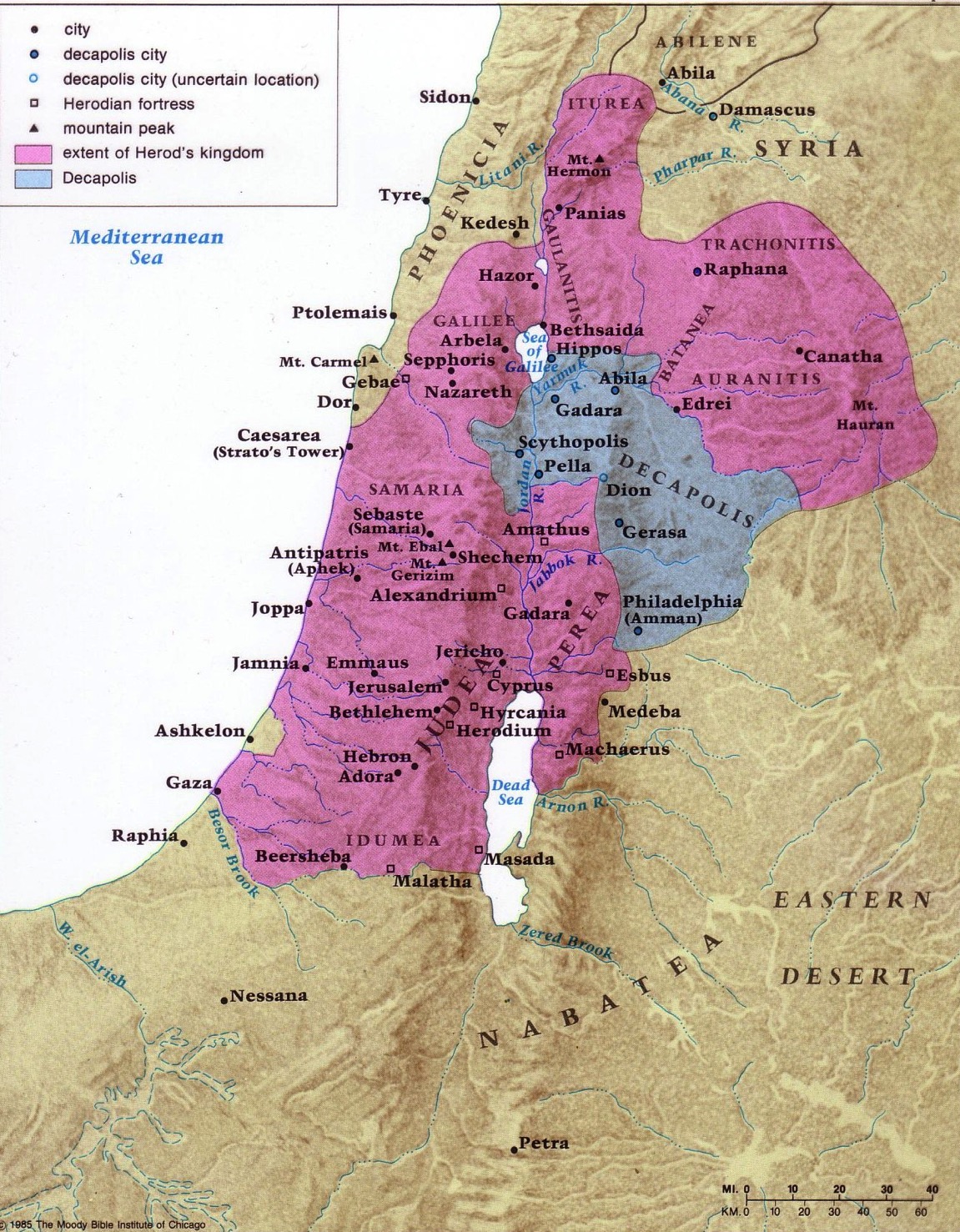 80 و 89
فيلبس أنتيباسأرخيلاوس
بيتزل، أطلس مودي لأراضي الكتاب المقدس، الطبعة الأولى
37 ق.م
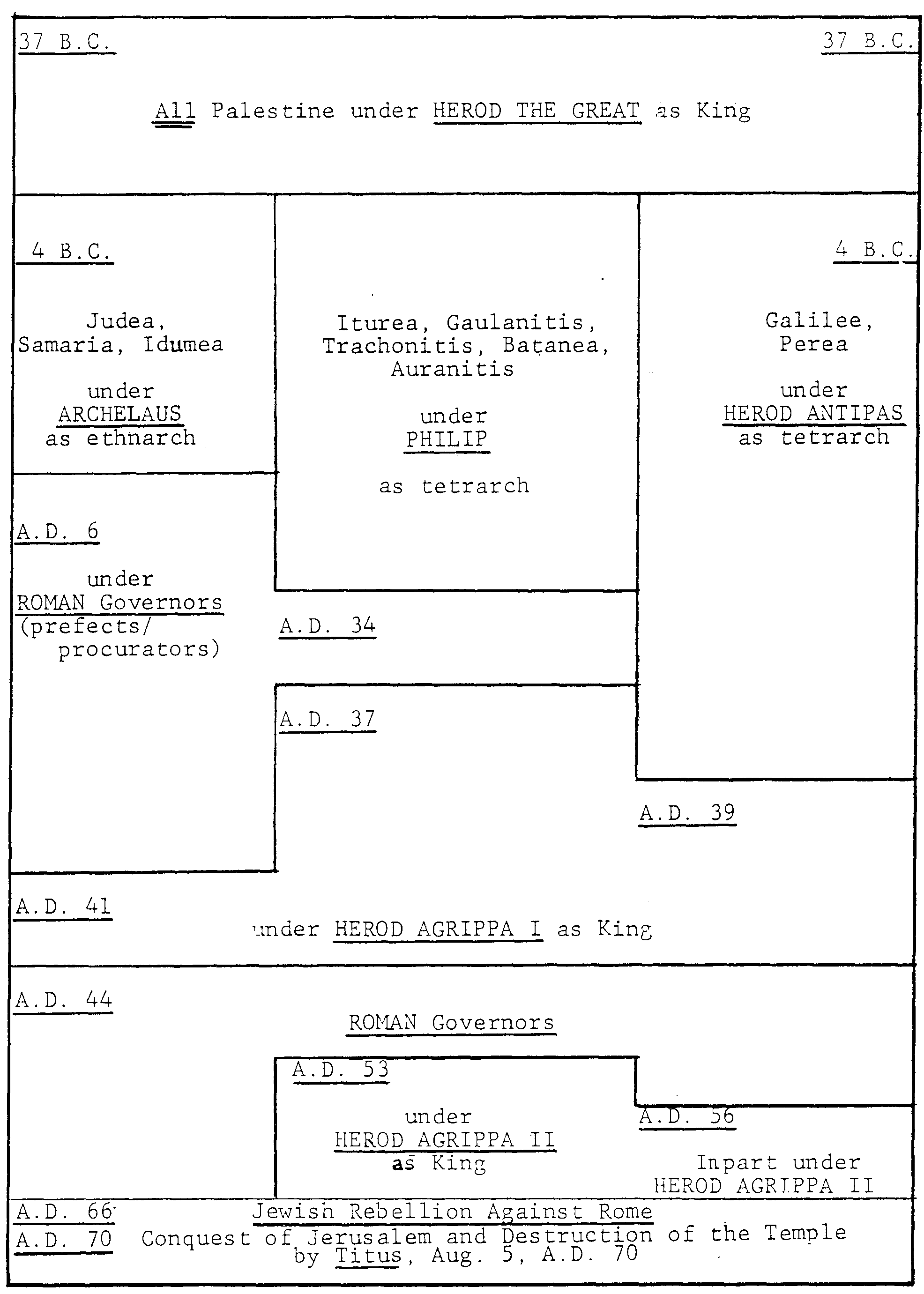 التسلسل  الزمني   لسلالة  هيرودس(37 ق.م – 70 م)
88
4 ق.م
6 م
34 م
37 م
39 م
41 م
44 م
53 م
56 م
مقتبس من
يوحنا غراسميك
كلية دالاس اللاهوتية
66 م
70 م
[Speaker Notes: Leadership over the land of Israel changed repeatedly during the first century.
_____________
BG-04-Intertestamental Geography-21
NB-07-Politics 4-Herodians & Rome-21
NS-03-Luke1-12—slide 168]
مخطط أنساب
سلسلاة هيرودس
هـ. واين هاوس
17
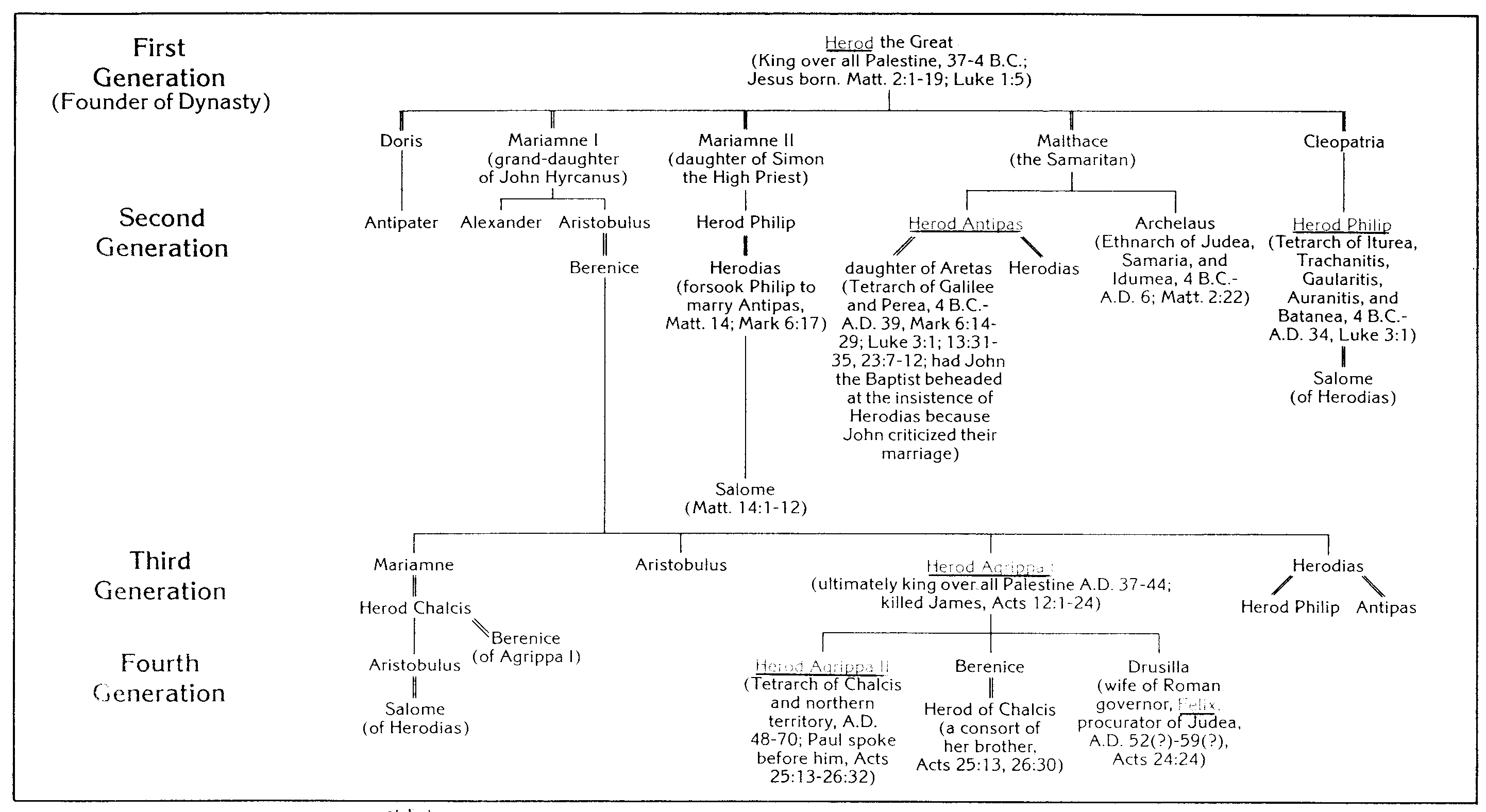 مزار الهيكل
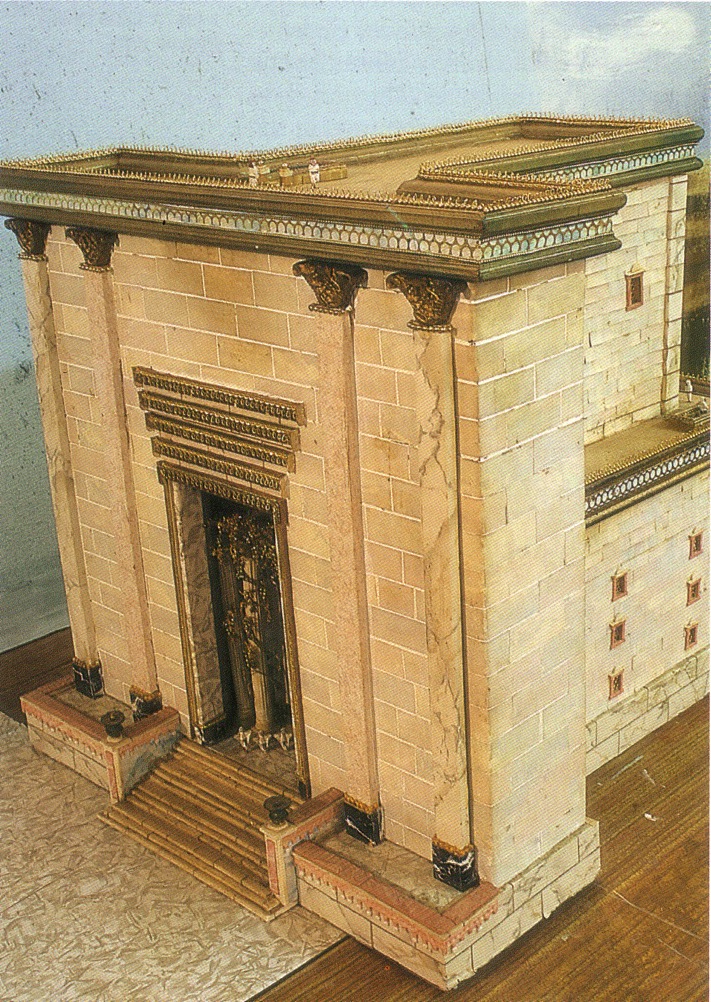 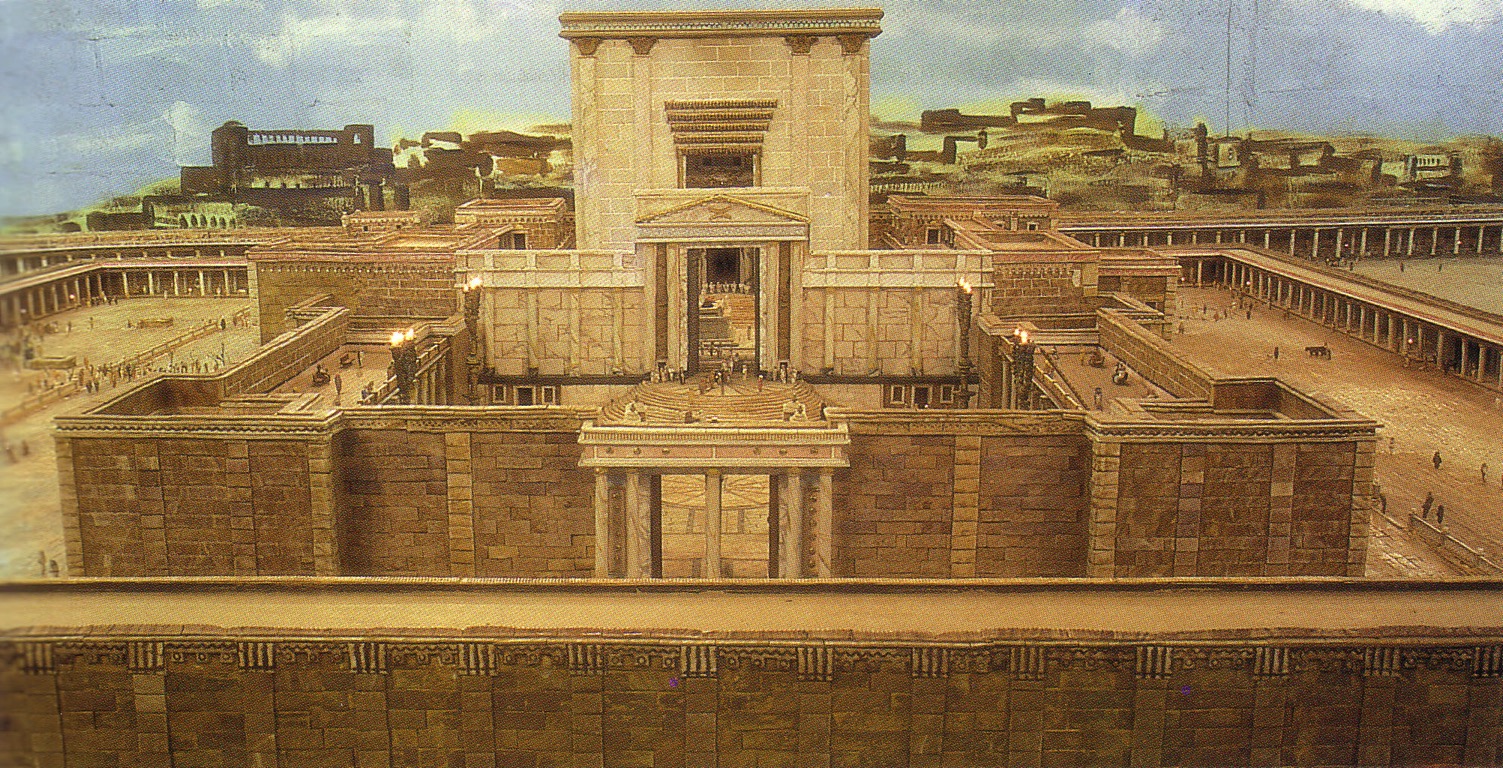 الهيكل من الشرق
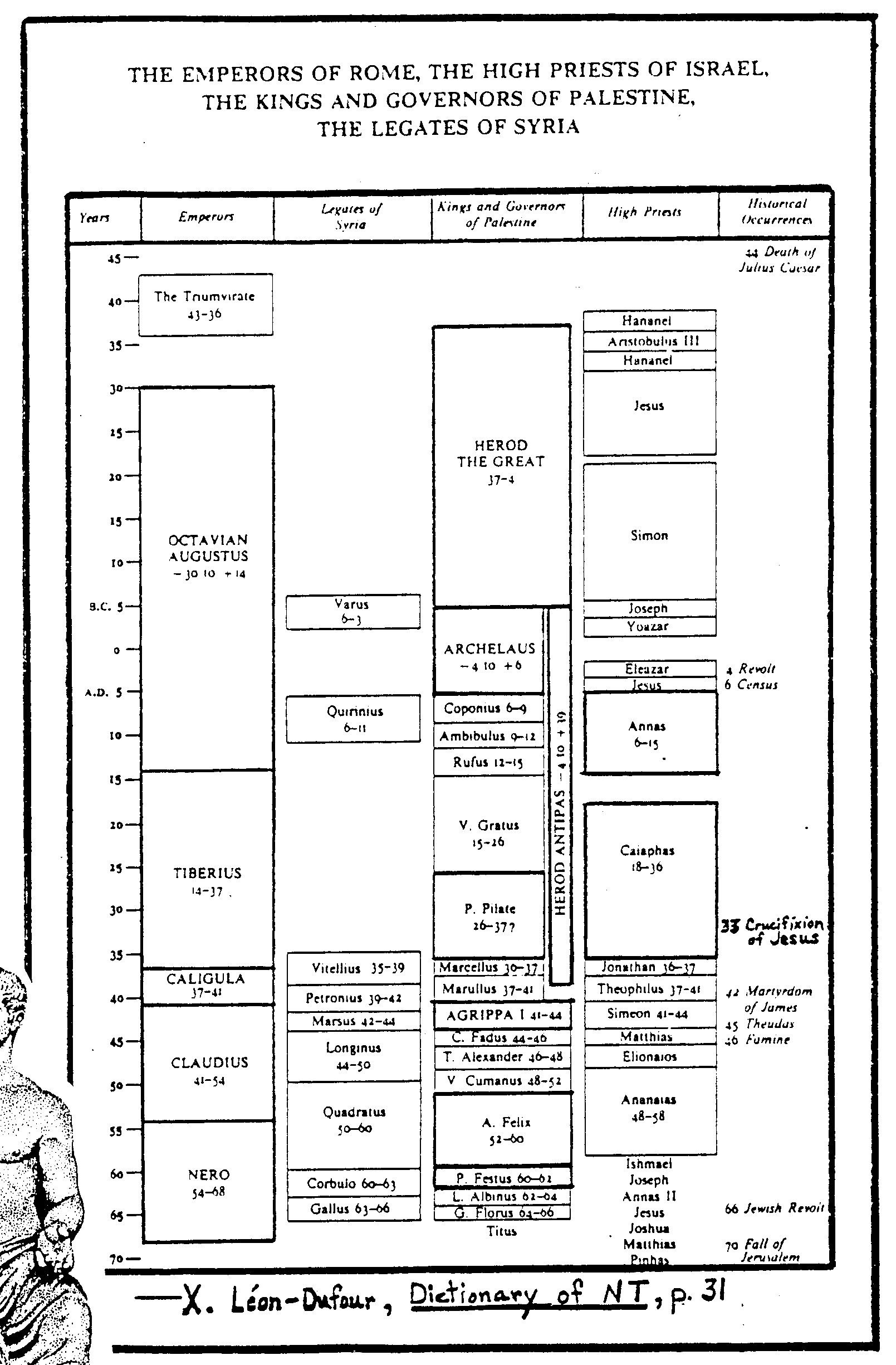 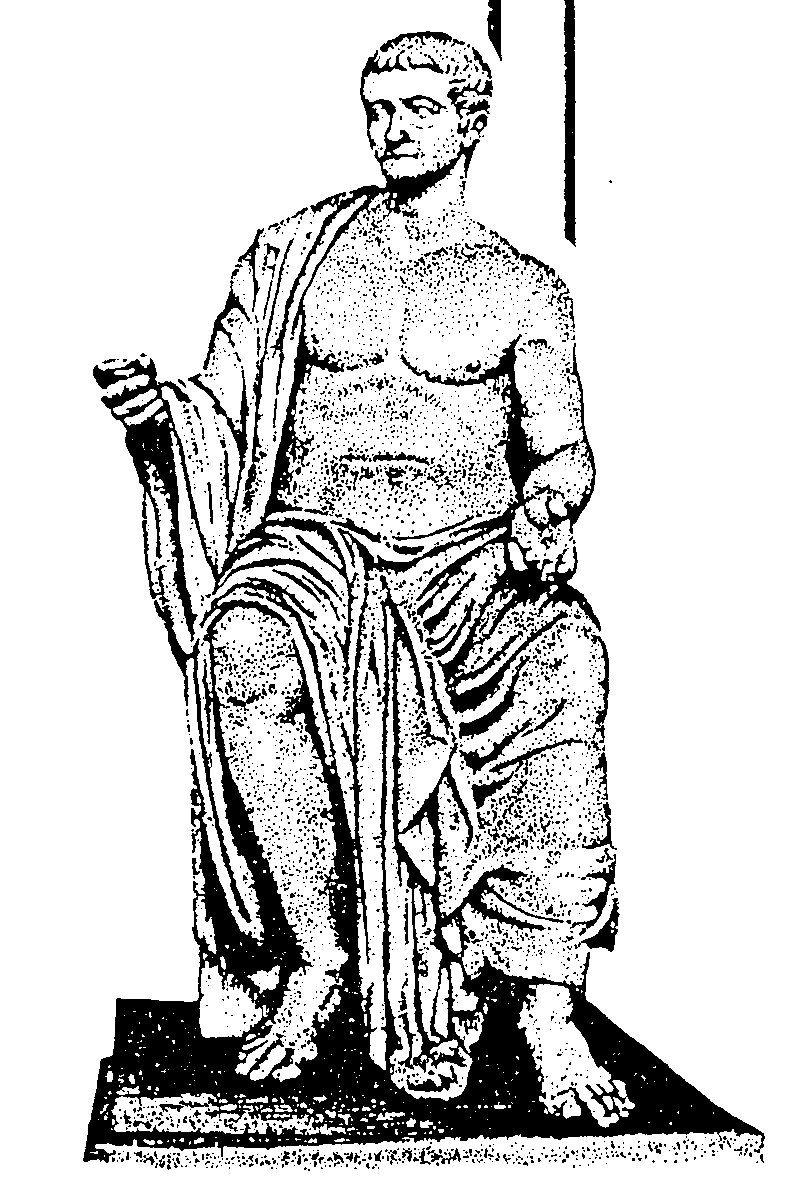 19
القادة الرومان و اليهود
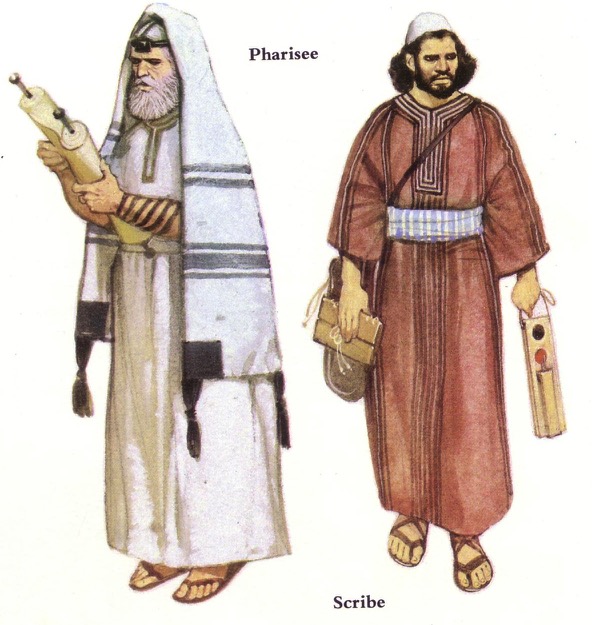 الفرق اليهودية
مجموعات فرعية مؤثرة 
على إسرائيل في القرن الأول
الفرق اليهودية
115أ
الفريسيين
التكامل
الدين
الغيورين
الصدوقيين
قتلة مأجورون
الهيرودسيين
السياسة
التمرد
الإستقالة
الإنعزال
الموقف من الحياة باللون الأبيض
الأسينيين
السامريون
[Speaker Notes: Two sects lay at opposite ends of the political spectrum. Even beyond the Zealots were the Sicari (dagger men not considered a sect), and the Herodians, collaborators with the Romans also not generally thought a sect.
Likewise, two sects lay at polar extremes religiously with 6000 Pharisees involved in the life of the community while many Essenes withdrew to the Dead Sea.
Only about 1 in 20 Jews were involved in these sects, but they still wielded immense power just like a few religious and political leaders today have influence beyond what their elite few might seem.
_____
LC-00-NT Bkgrds-22
NB-10 Religion 1 Sects, Diaspora, Rabbis (115-26)-12
NS-00-NT Bkgrds-21]
الفرق اليهودية
115أ
الفريسيين
التكامل
الدين
الغيورين
الصدوقيين
قتلة مأجورون
الهيرودسيين
السياسة
التمرد
الإستقالة
الإنعزال
الموقف من الحياة باللون الأبيض
الأسينيين
السامريون
[Speaker Notes: Two sects lay at opposite ends of the political spectrum. Even beyond the Zealots were the Sicari (dagger men not considered a sect), and the Herodians, collaborators with the Romans also not generally thought a sect.
Likewise, two sects lay at polar extremes religiously with 6000 Pharisees involved in the life of the community while many Essenes withdrew to the Dead Sea.
Only about 1 in 20 Jews were involved in these sects, but they still wielded immense power just like a few religious and political leaders today have influence beyond what their elite few might seem.
_____
LC-00-NT Bkgrds-22
NB-10 Religion 1 Sects, Diaspora, Rabbis (115-26)-12
NS-00-NT Bkgrds-21]
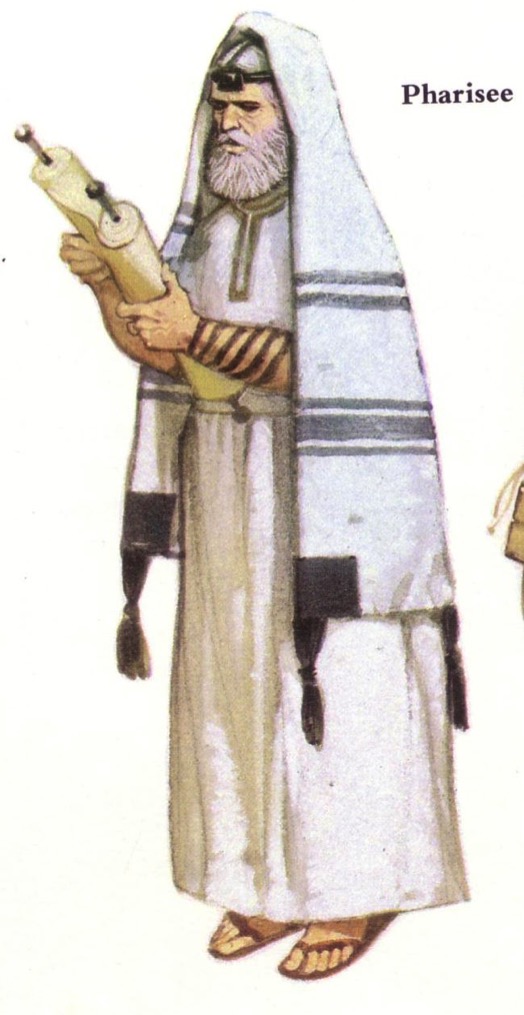 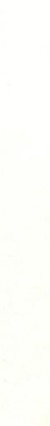 الفريسيين
123
يمكن تتبع جذورهم حتى القرن الثاني ق.م – إلى الحسيديم
65-66
1. إلى جانب التوراة فقد قبلوا كل المواد المرتبطة بالتقليد الشفوي باعتبارها موحى بها بشكل متساوي و أنها ذات سلطة
2. بالنسبة للإرادة الحرة و التعيين المسبق فقد أخذوا نظرة وسطية حيث أنه من المستحيل لكل من الإرادة الحرة و سيادة الله أن تلغي إحداهما الأخرى
3. لقد قبلوا تسلسلاً هرمياً متطوراً إلى حد ما من الملائكة و الشياطين
Bible Visual Resource Book, 185
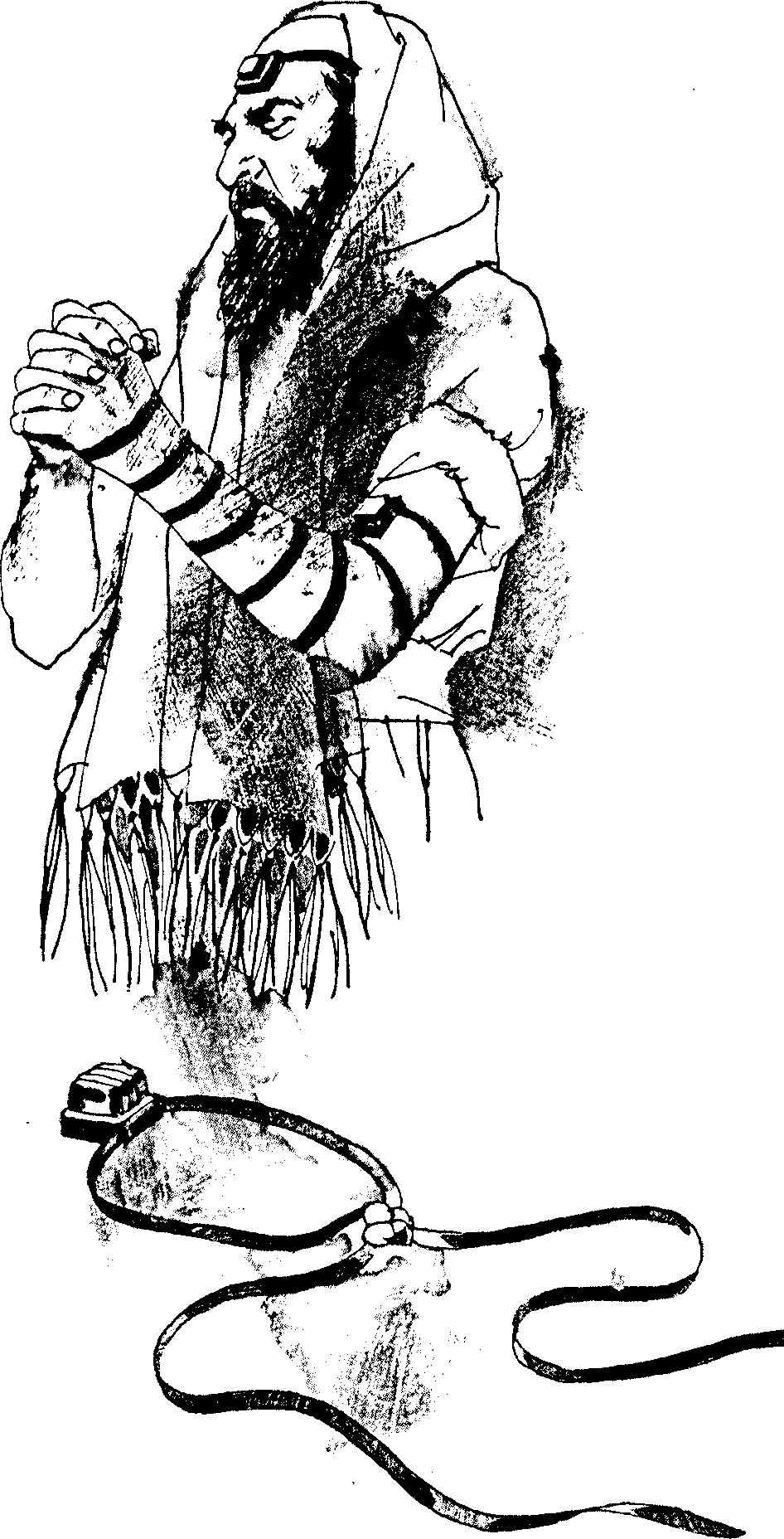 123
الفريسيين
4. علموا أن هناك مستقبل للموتى

5.آمنوا بخلود النفس و المكافأة و القصاص بعد الموت

6. كانوا أبطالاً في المساواة الإنسانية

7. كان التشديد في تعليمهم على الأخلاقيات بدلاً من اللاهوت
Bible Visual Resource Book, 185
الفرق اليهودية
115أ
الفريسيين
التكامل
الدين
الغيورين
الصدوقيين
قتلة مأجورون
الهيرودسيين
السياسة
التمرد
الإستقالة
الإنعزال
الموقف من الحياة باللون الأبيض
الأسينيين
السامريون
[Speaker Notes: Two sects lay at opposite ends of the political spectrum. Even beyond the Zealots were the Sicari (dagger men not considered a sect), and the Herodians, collaborators with the Romans also not generally thought a sect.
Likewise, two sects lay at polar extremes religiously with 6000 Pharisees involved in the life of the community while many Essenes withdrew to the Dead Sea.
Only about 1 in 20 Jews were involved in these sects, but they still wielded immense power just like a few religious and political leaders today have influence beyond what their elite few might seem.
_____
LC-00-NT Bkgrds-22
NB-10 Religion 1 Sects, Diaspora, Rabbis (115-26)-12
NS-00-NT Bkgrds-21]
الصدوقيين
123
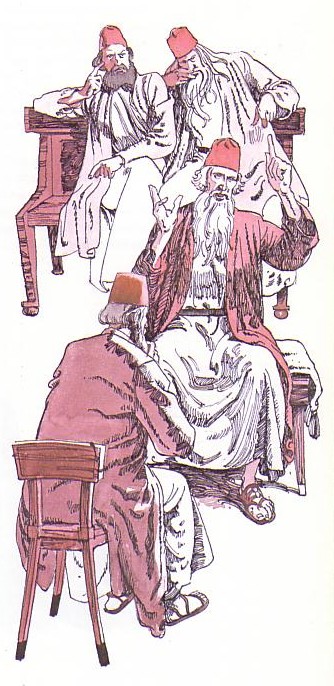 على الأغلب كانت بداياتهم خلال الفترة الحشمونية (166- 63 ق.م) و قد كان زوالهم سنة 70 م مع سقوط أورشليم

1. أنكروا أن يكون اللاهوت الشفوي ذا سلطة و ملزم لهم
2. فسروا الناموس الموسوي بطريقة أكثر حرفية مما فعل الفريسيون
3. كانوا مدققين في التطهير اللاوي
4. نسبوا كل شيء إلى الإرادة الحرة
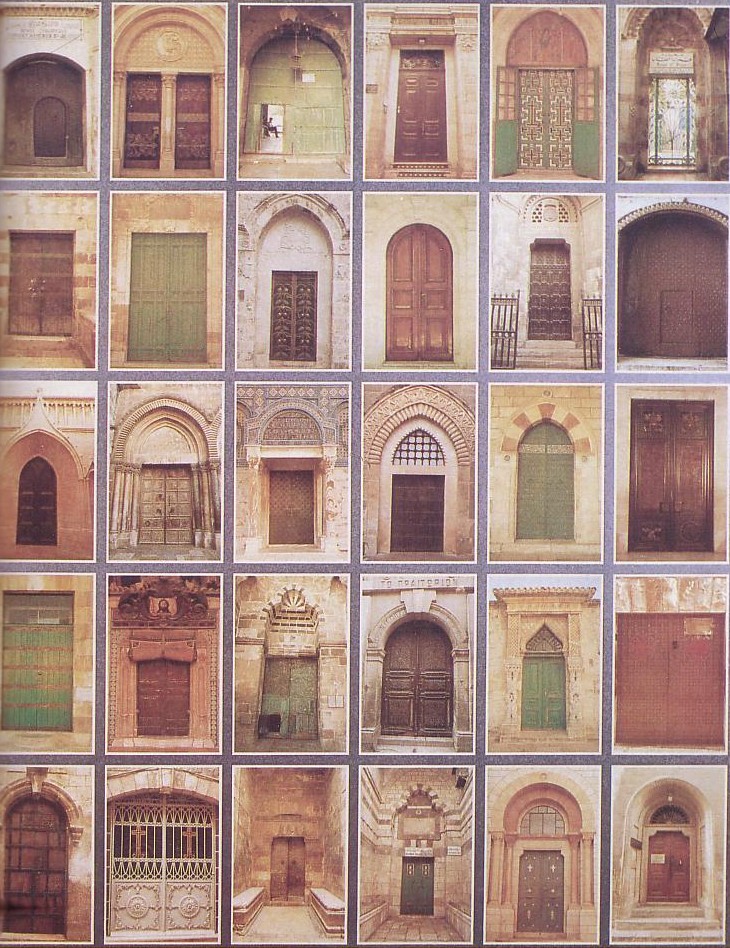 123
دخل الصدوقيين من خلال أي من أبواب أورشليم
5. جادلوا في أنه لا يوجد قيامة للأموات و لا حياة مستقبلية
6. رفضوا الإيمان بالملائكة و الشياطين
7. رفضوا فكرة العالم الروحي
8. أسفار موسى الخمسة فقط هي الأسفار القانونية
Bible Visual Resource Book, 185
الفرق اليهودية
115أ
الفريسيين
التكامل
الدين
الغيورين
الصدوقيين
قتلة مأجورون
الهيرودسيين
السياسة
التمرد
الإستقالة
الإنعزال
الموقف من الحياة باللون الأبيض
الأسينيين
السامريون
[Speaker Notes: Two sects lay at opposite ends of the political spectrum. Even beyond the Zealots were the Sicari (dagger men not considered a sect), and the Herodians, collaborators with the Romans also not generally thought a sect.
Likewise, two sects lay at polar extremes religiously with 6000 Pharisees involved in the life of the community while many Essenes withdrew to the Dead Sea.
Only about 1 in 20 Jews were involved in these sects, but they still wielded immense power just like a few religious and political leaders today have influence beyond what their elite few might seem.
_____
LC-00-NT Bkgrds-22
NB-10 Religion 1 Sects, Diaspora, Rabbis (115-26)-12
NS-00-NT Bkgrds-21]
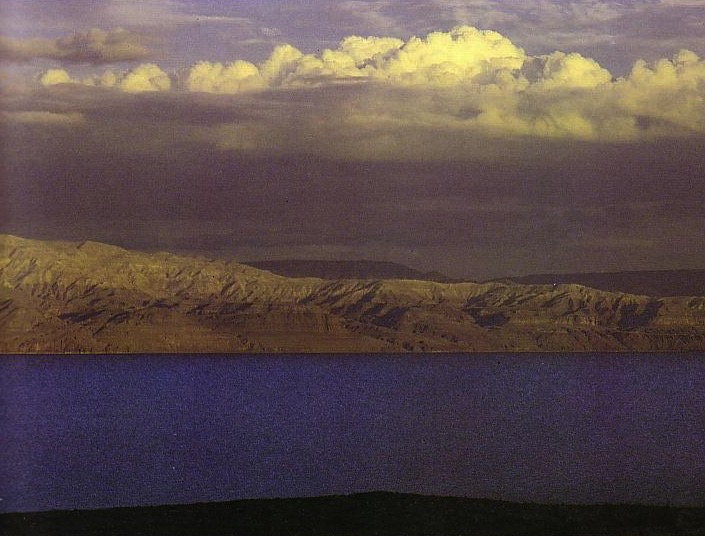 الأسينيين
123
بدأوا ضمن الحسيديم إلى جانب الفريسيين و من ثم انفصلوا عنهم (1 مك 2: 42، 7: 13)
كانوا مجموعة من اليهود الغيورين و المتطرفين الذين شاركوا المكابيين في الثورة ضد السوريين السلوقيين (165-155 ق.م)
1. اتبعوا تقييداً صارماً لقوانين التطهير التوراتية
2. كانوا بارزين في ملكيتهم الجماعية للممتلكات
3. كان لديهم اهتمام قوي بالمسؤولية المشتركة
4. كانت العبادة اليومية عنصراً هاماً إلى جانب الدراسة اليومية للنصوص المقدسة
الفرق اليهودية
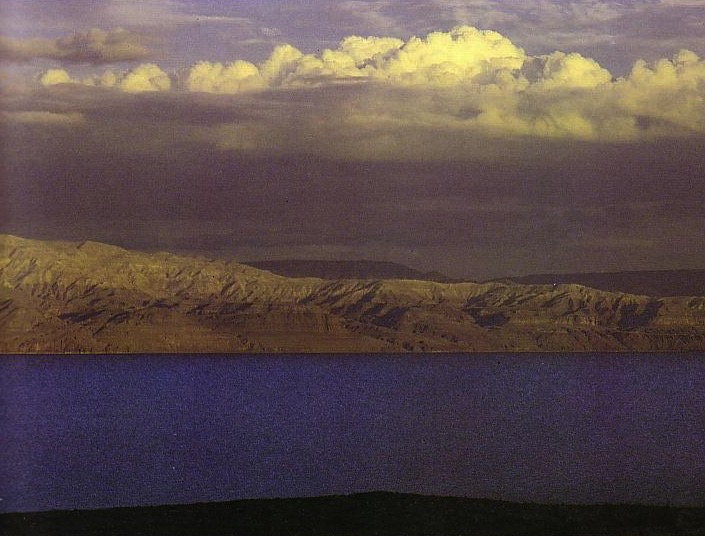 الأسينيين
123
بدأوا ضمن الحسيديم إلى جانب الفريسيين و من ثم انفصلوا عنهم (1 مك 2: 42، 7: 13)
كانوا مجموعة من اليهود الغيورين و المتطرفين الذين شاركوا المكابيين في الثورة ضد السوريين السلوقيين (165-155 ق.م)
الفرق اليهودية
5. كان لا بد من أداء القسم الرسمي للتقوى و الطاعة
6. كانت الذبائح تقدم في الأيام المقدسة و المواسم الدينية
7. لم تتم إدانة الزواج رسمياً لكنهم كانوا يتجنبونه
8. نسبوا كل الأحداث إلى القدر
الفرق اليهودية
115أ
الفريسيين
التكامل
الدين
الغيورين
الصدوقيين
قتلة مأجورون
الهيرودسيين
السياسة
التمرد
الإستقالة
الإنعزال
الموقف من الحياة باللون الأبيض
الأسينيين
السامريون
[Speaker Notes: Two sects lay at opposite ends of the political spectrum. Even beyond the Zealots were the Sicari (dagger men not considered a sect), and the Herodians, collaborators with the Romans also not generally thought a sect.
Likewise, two sects lay at polar extremes religiously with 6000 Pharisees involved in the life of the community while many Essenes withdrew to the Dead Sea.
Only about 1 in 20 Jews were involved in these sects, but they still wielded immense power just like a few religious and political leaders today have influence beyond what their elite few might seem.
_____
LC-00-NT Bkgrds-22
NB-10 Religion 1 Sects, Diaspora, Rabbis (115-26)-12
NS-00-NT Bkgrds-21]
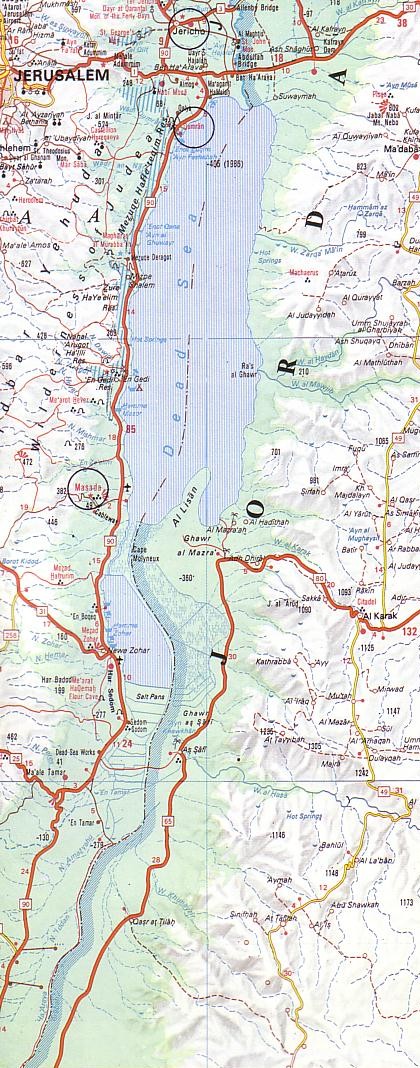 123
بيت المقدس
مسعدة
الغيورين
يعود أصلهم إلى فترة حكم هيرودس الكبير 6 ق.م و اختفوا من الوجود في 73 م في مسادا
1. عارضوا دفع الجزية لإمبراطور وثني قائلين أن الولاء لله وحده
2. كان لديهم و لاء شرس للتقاليد اليهودية
3. كانوا معارضين لاستخدام اللغة اليونانية في فلسطين
4. تنبأوا بمجيء زمن الخلاص
Jewish Sects
Bible Visual Resource Book, 185
Black
أحصل على العرض التقديمي مجاناً
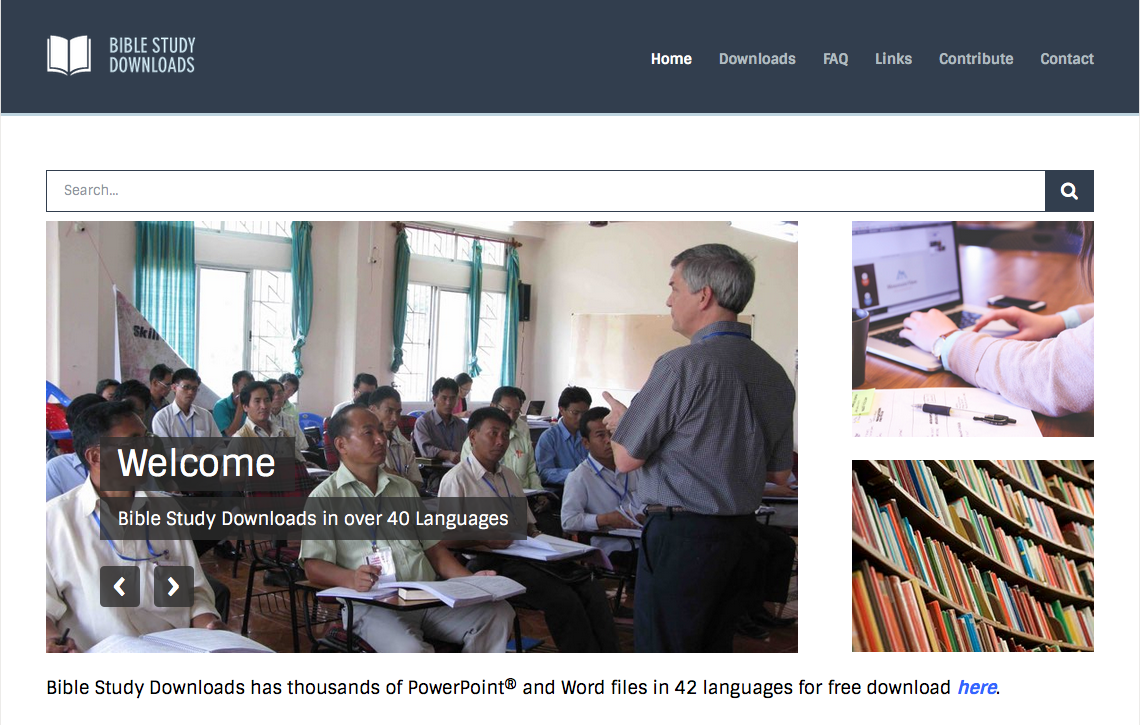 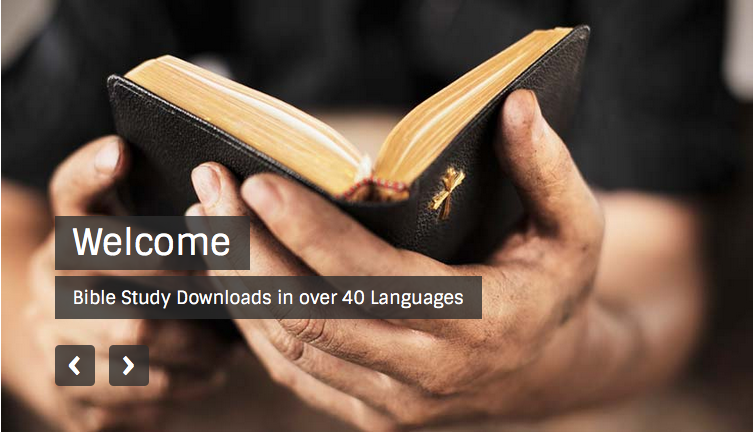 مسح العهد الجديد at BibleStudyDownloads.org
[Speaker Notes: NT Survey (ns)]